HACIA LA RECUPERACIÓN POST – COVID: ESTRATEGIA EMPRESARIAL Y GESTIÓN DE LA INSOLVENCIA
Concurso de acreedores, Segunda Oportunidad
y exoneración de pasivos
Carlos Fidalgo Gallardo – MOREANA | Abogados
Financiado por:
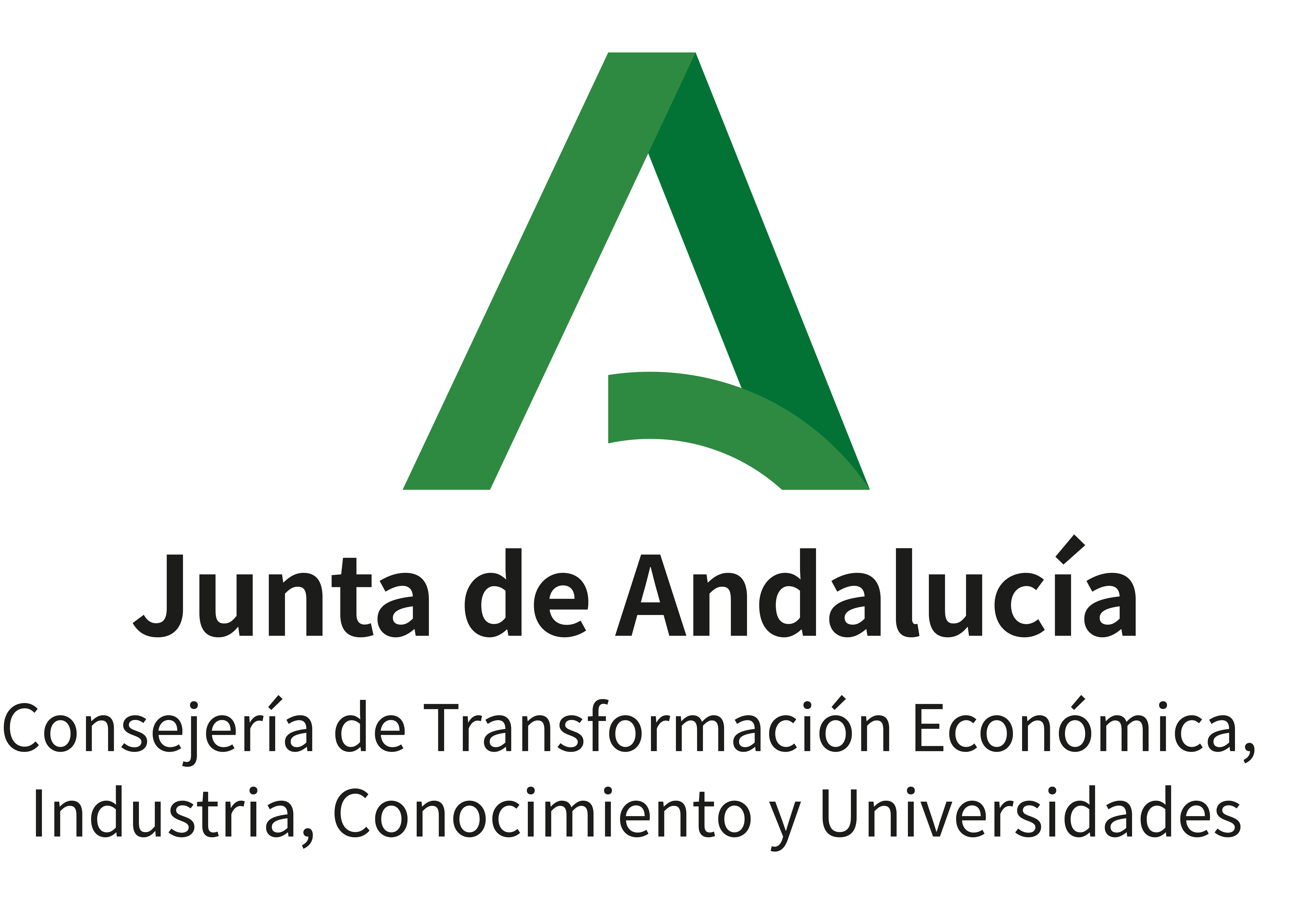 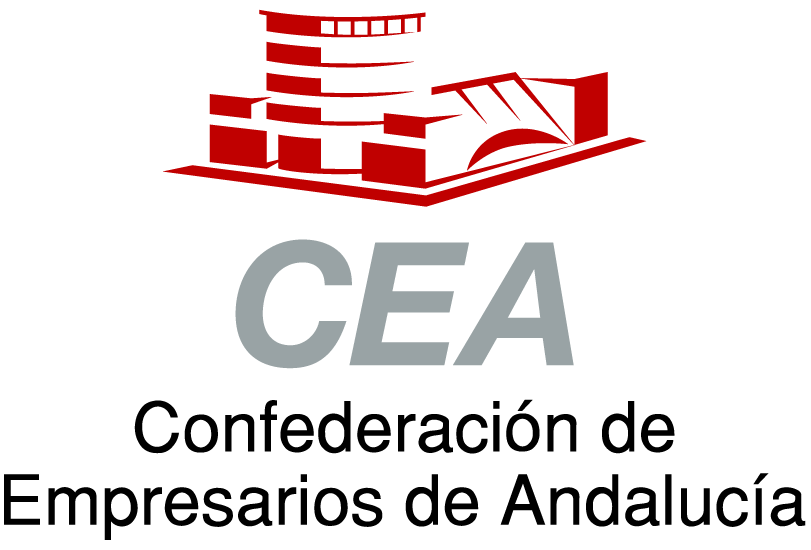 … porque, a veces, todo falla.
Estrategia empresarial.
Planificación económico – financiera.
Optimización patrimonial.
Cumplimiento normativo.
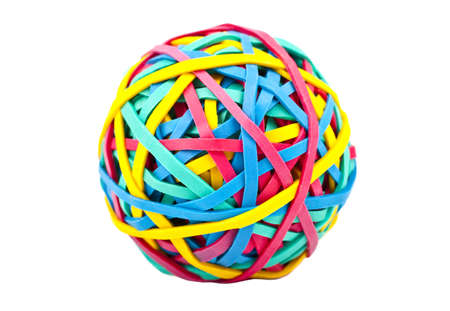 Patrimonio personaly patrimonio empresarial
- Sociedades de capital y accionistas
- Responsabilidad de administradores
- La obligación de presentar concurso
- Garantías personales y reales.
La responsabilidadpatrimonial universal(art. 1911 CC)
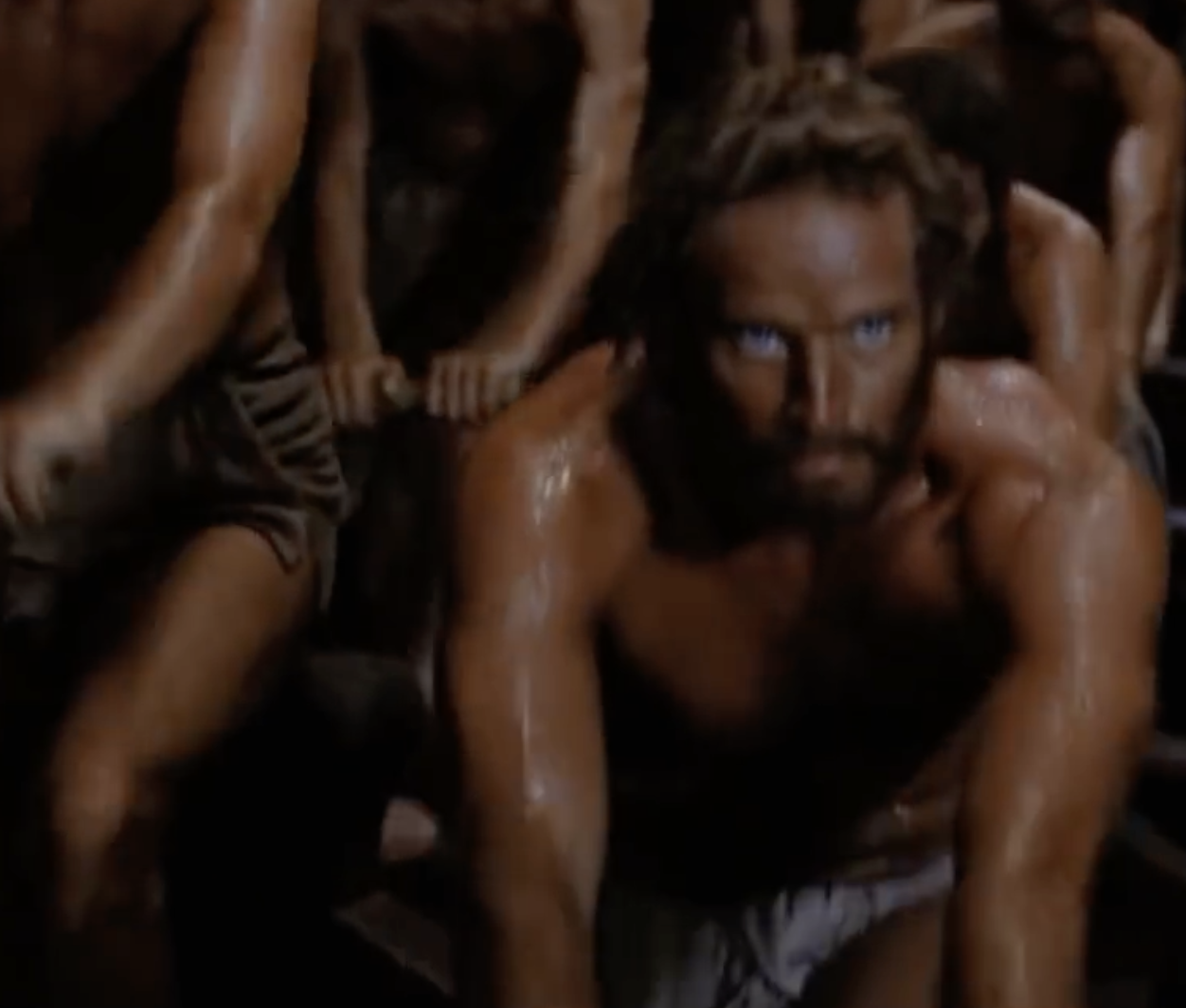 “Del cumplimiento de sus
obligaciones responde el deudor
con todos sus bienes
presentes y futuros”
La insolvencia
La insolvencia no es no tener nada

Insolvencia probable, inminente, actual.

La obligación de solicitar el concurso.

Las moratorias concursales.
Normativa sobre tratamiento de la insolvencia
Ley Concursal (2003)

Normativa COVID (RDL 16/2020)

Directiva 2019/1023

TRLC

Anteproyecto de Reforma de la LC
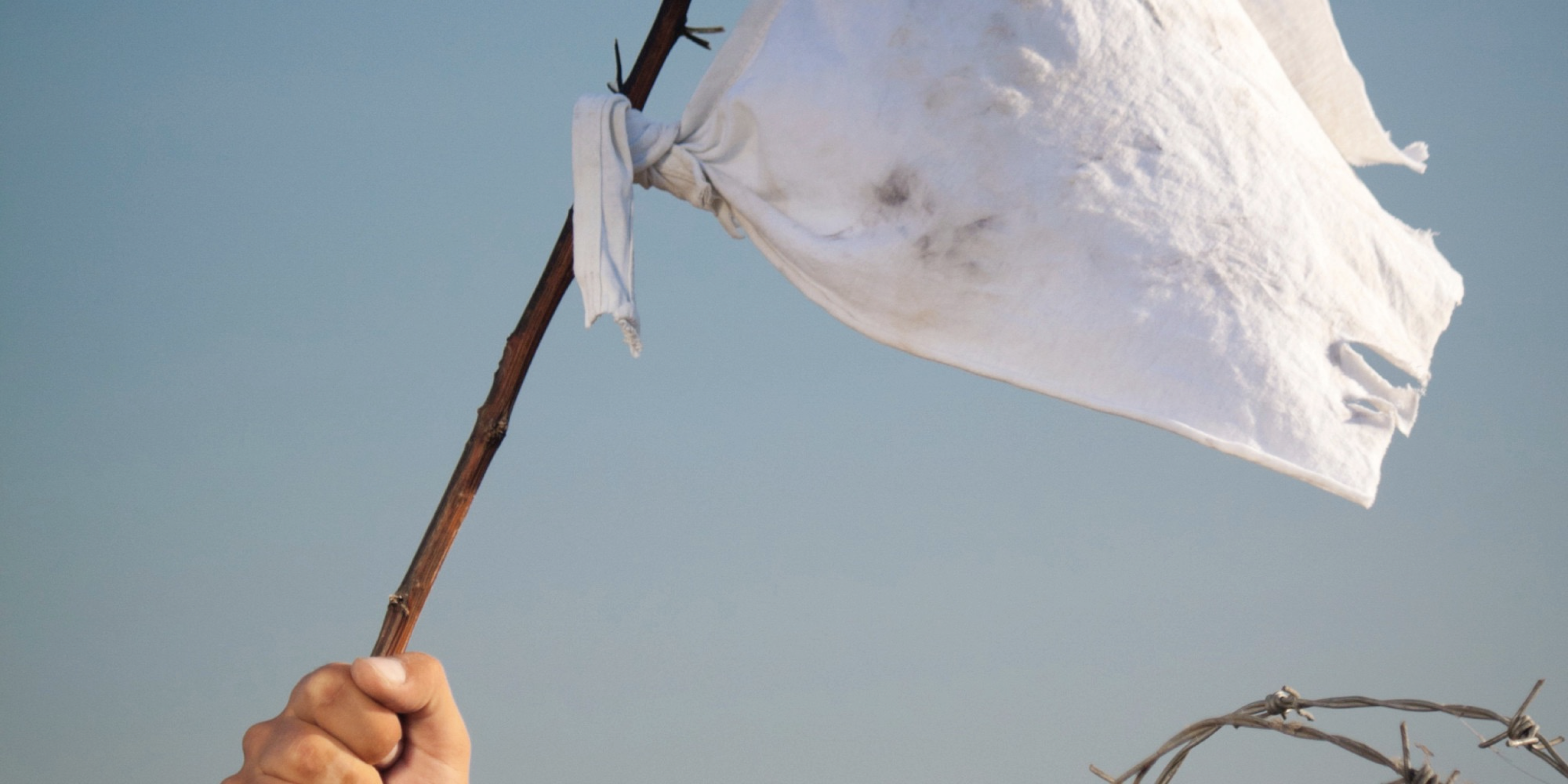 El concurso de acreedores
Persona física o jurídica

Conceptos básicos.
El concurso de acreedores (cont.)
Proceso universal
Voluntario o necesario
Suspensión exigibilidad de créditos concursales (“foto fija”)
Suspensión ejecuciones
Acuerdo con acreedores… o liquidación.
Pieza de calificación.
El concurso de acreedores (cont.)
Las Secciones:
Primera: declaración y conclusión.
Segunda:  Administración Concursal.
Tercera: Masa activa.
Cuarta: Masa pasiva.
Quinta: Convenio o liquidación.
Sexta: Calificación.

… y el BEPI (persona física).
AEP y Mecanismo de Segunda Oportunidad
Fase de mediación y AEP (¿a extinguir?)
Quitas hasta 99%.
Esperas 10 años.

Concurso (consecutivo)
Concurso completo.
Concurso express.

Liquidación. La vivienda habitual.
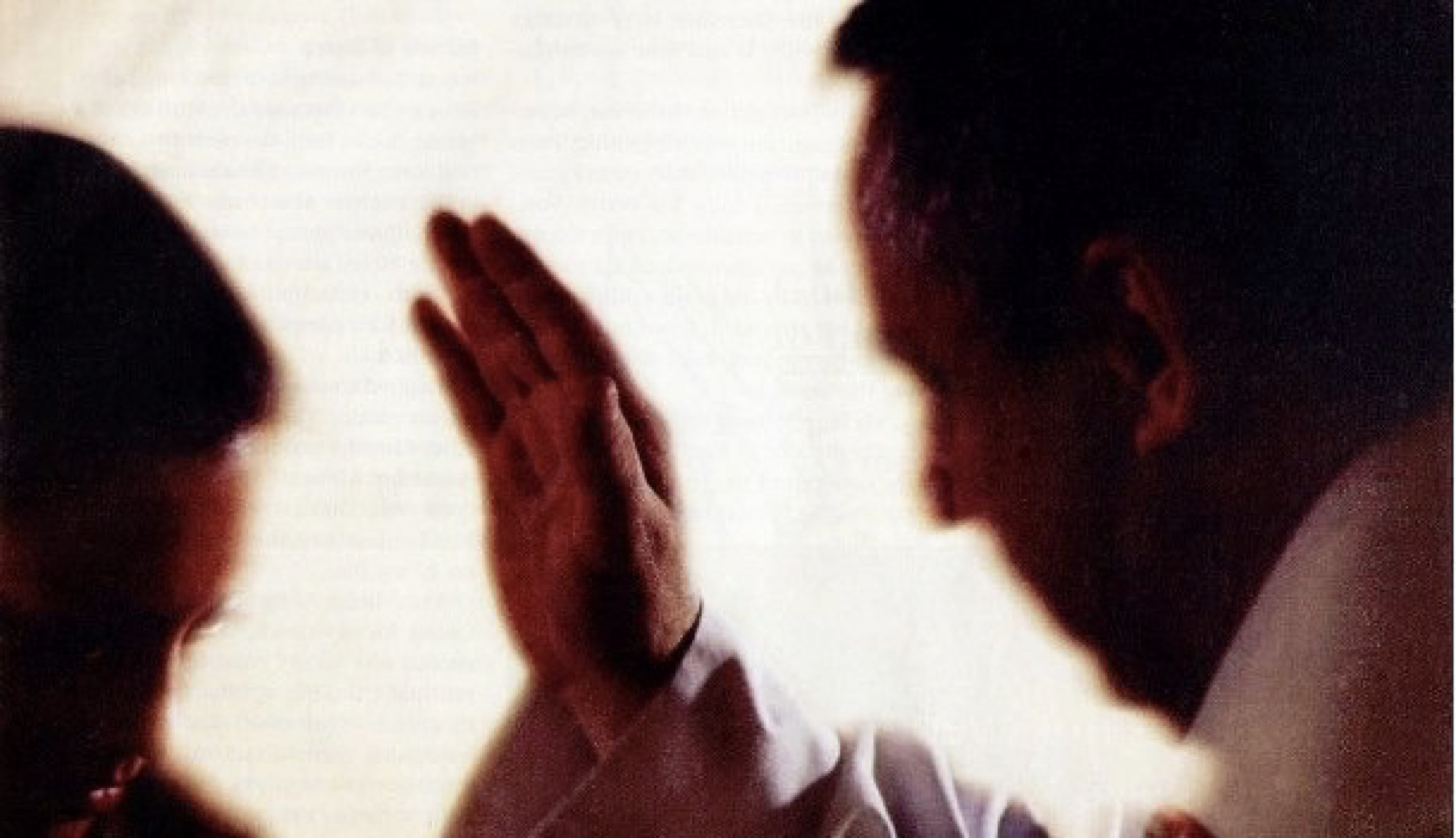 AEP y Mecanismo de Segunda Oportunidad (cont.)
El Beneficio de Exoneración de Pasivos Insatisfechos (BEPI)

Requisitos.

BEPI “directo” y BEPI “indirecto”.

BEPI… ¿revocable?
Anteproyecto de reforma de la Ley Concursal
Oooooootra revolución.

Reforma LC y Segunda Oportunidad.

El RD-L 27/2021 de 23 de noviembre
Información y Consultas en
masempresas.cea.es
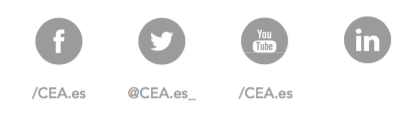 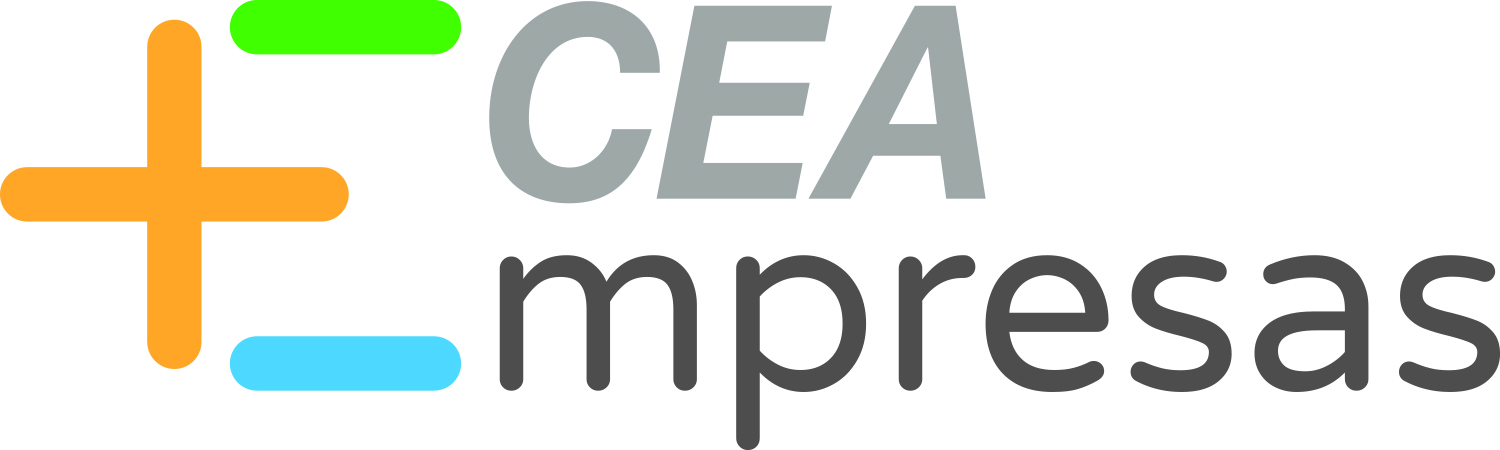 Gracias
Financiado por:
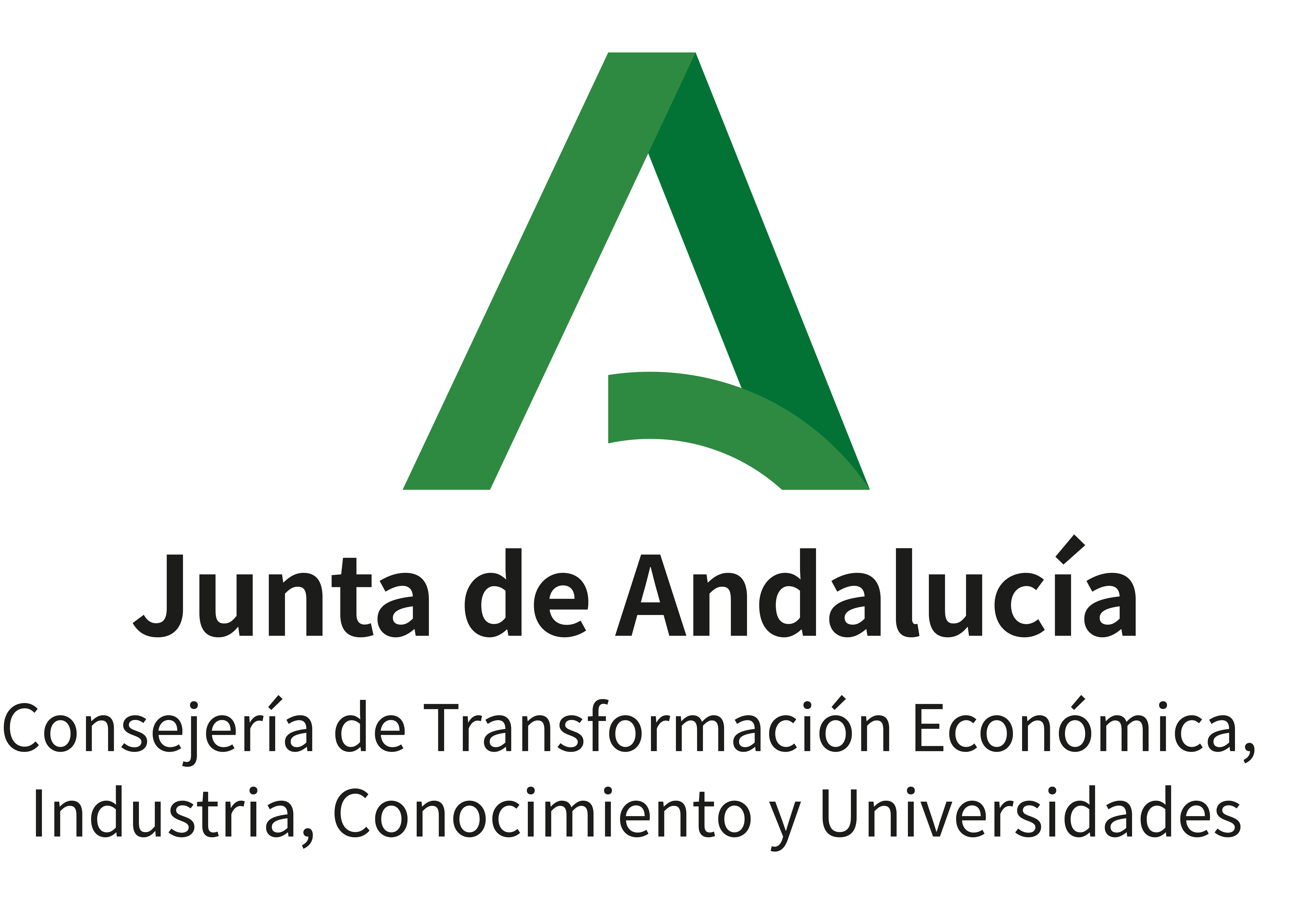 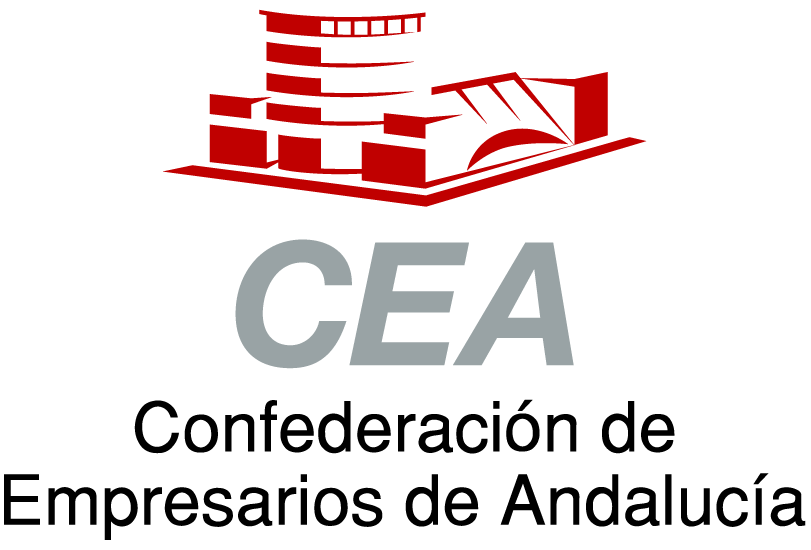 Información y Consultas en
masempresas.cea.es
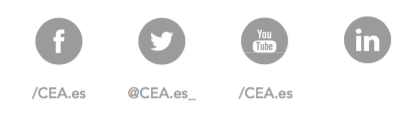 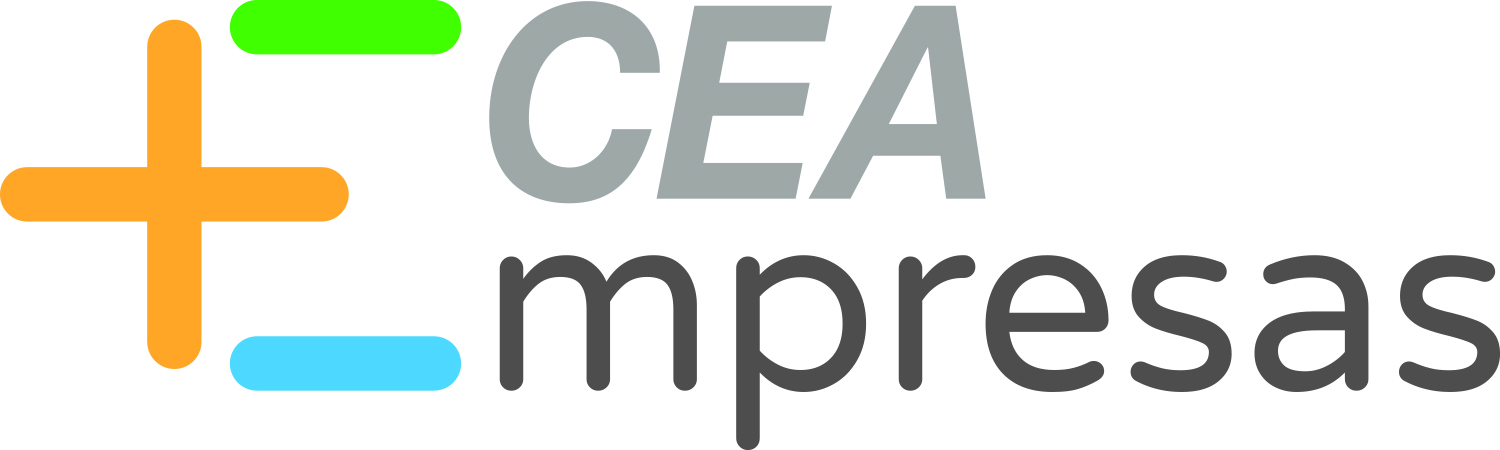 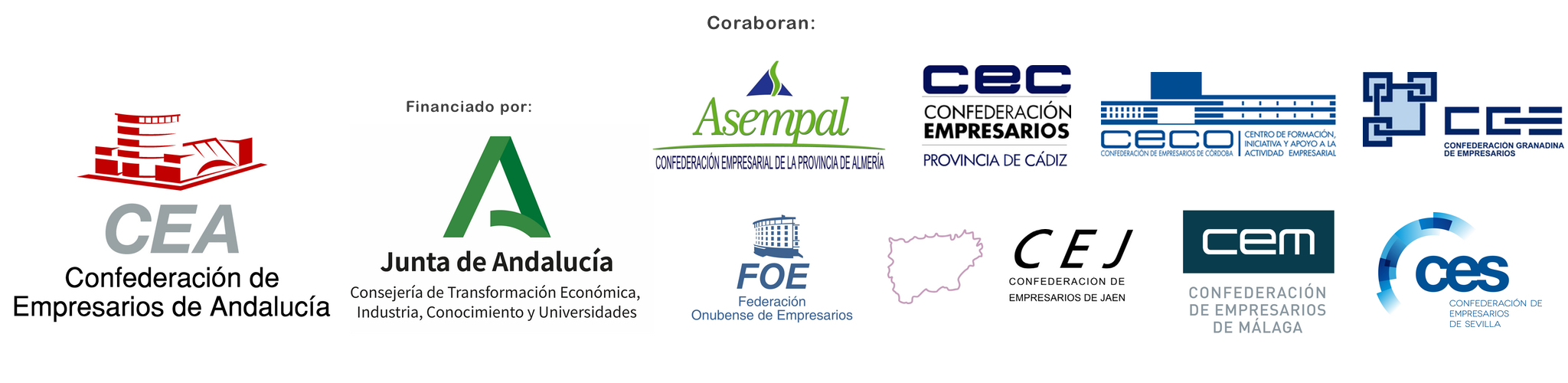